Séminaire institutions, contrôle social, déviance et stigmatisation
Aline Critstina De Oliveira, Lisa Delacombaz, Léonie Stämpfli, Lucie Monney
Plan de présentation
Contexte général
Autrices
Situer le texte
Structure du texte
Méthodologie
Problématique
But de l’article

Thèse des autrices
Idées centrales
Concepts
Liens avec science de l’occupation
Liens avec la pratique
Mise en lien 
Questionnements
Article : Silences around occupations framed as unhealthy, illegal, and deviant
Kiepek, N. C., Beagan, B., Rudman, D. L., & Phelan, S. (2019). Silences around occupations framed as unhealthy, illegal, and deviant. Journal of Occupational Science, 26(3), 341-353. https://doi.org/10.1080/14427591.2018.1499123
Contexte général
Autrices canadiennes
Publié en 2018 
Culture occidentale  Détermine qu’est-ce qui est déviant ou pas
Occupations non-sanctionnées et le Canada, exemples
Consommateur·ices canabis : 19,4% en 2018
Sur-consommateur·ices alcool: 26% de la population
Personnes en itinérances : 32005 en 2018
Canada.ca, 2018;
Niki C. Kiepek
Professeure agréée à l’université de Dalhousie
Master en ergothérapie et doctorat en sciences de l’occupation
Domaines de recherches: 
la profession, l’inclusion de la diversité, l’éducation de la profession de la santé, la santé mentale, les relations thérapeutiques, la toxicomanie, la justice sociale et la toxicomanie.
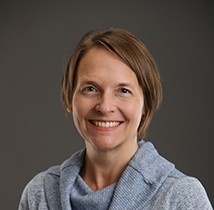 Brenda Beagan
Ergothérapeute et enseignante à l’université de Dalhousie, dans la faculté de la santé 
 Domaines de recherche : équité, justice, inclusion de la diversité, les inégalités sociales et les occupations, l’ethnicité raciale et le racisme, l’identité sexuelle et identitaire, les classes sociales et le handicap.
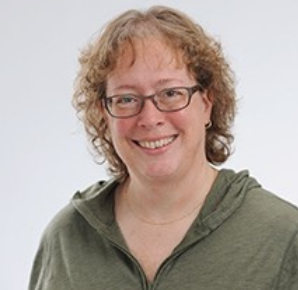 Debbie Laliberté rudman
Ergothérapeute, Doctorat en sciences de la santé publique 
Professeure à l’école d’ergothérapie et au programme d’études supérieures de la santé et de la réadaptation (Université Western, Canada)
Intérêts : façonnement socio-politique de la vie occupationnelle et des subjectivités des adultes vieillissants 

		(Centre for critical qualitative health research, 2021)
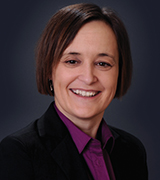 Shanon phelan
Professeure à l’université de Dalhousie et de l’Alberta 
 Master en ergothérapie et doctorat en sciences de la santé et de la réadaptation
Domaines de recherche : 
Théorie sur le handicap, la culture des enfants et de jeunes, l’expérience des enfants et des familles en matière de handicap, l’inclusion, la solitude, l’éducation inclusive, l’invalidité et la réadaptation et la méthodologie de recherche qualitative.
(Université de l’Alberta, 2023)
Situer le texte
Type de texte: 
Article de revue scientifique
Publié dans le « Journal of Occupation Science »
Pdf disponible gratuitement sur internet
Article principalement visé pour les ergothérapeutes
Structure du texte
Méthodologie
Pas construit de manière scientifique (pas de méthodologie et pas de discussion)
Une partie construite de manière similaire a une méta-analyse :
Processus de comparaison
Processus de réinterprétation et reconstruction
Production de nouvelles idées
Combinaison de résultats de plusieurs études
Les autrices apportent leurs points de vue
Problématique
L’attention dans les sciences de l’occupation est soutenue sur les occupations qui améliorent la santé 
Les occupations qui, au sein des visions du monde et des groupes sociaux dominants, sont considérées comme malsaines, illégales et/ou déviantes ont tendance à être négligées dans la littérature scientifique
Elles sont souvent présentées comme nécessitant des mesures correctives
But de l’article
Thèse des autrices
Le pouvoir social, les valeurs et points de vue moraux influencent la vision sur occupations. Ils définissent si elles sont acceptables ou non acceptables
Permet de diversifier la compréhension de l’occupation 
Permet la production de connaissances en sciences de l’occupation
Occupations non sanctionnées
Processus socio-politique 
Sanctionnée ou non sanctionnée ne correspond pas au statut juridique
Décrites par les autrices comme : malsaines, illégales, immorales, anormales, indésirables, inacceptables et ou inappropriées.
Dans les travaux antérieurs : risque d’amélioration ou de dégradation de la santé et peuvent porter atteinte à autrui.
Principalement considérées comme déviantes et en relation avec la population marginalisée.
Non sanctionnée = non acceptable.
Exemples :
Non sanctionnée et légale
Mendier dans les lieux publics
Autres exemples de non sanctionnée
l’implication dans des gangs, la consommation de substances et les professions de survie tels que le vol, le sexe rémunéré, violence).
Sanctionnée et illégale
Prise de Ritaline par les étudiant·es universitaires
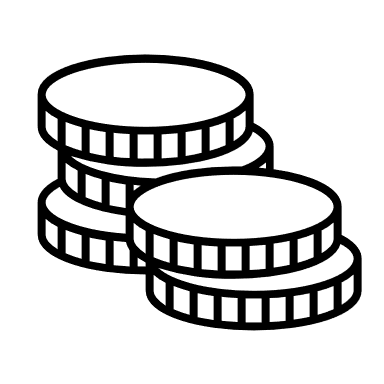 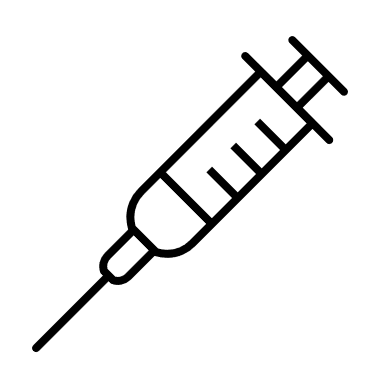 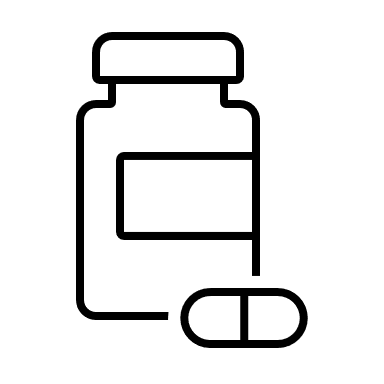 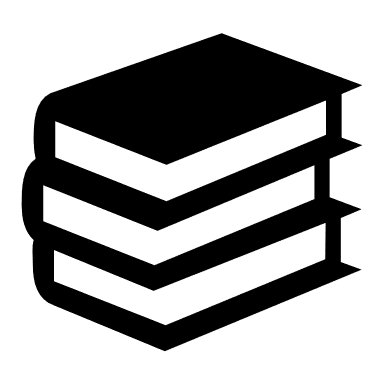 Silence and silencing
La mise au silence implique des pratiques discursives qui limitent, suppriment ou détruisent la légitimé de l’utilisation du langage par une autre personne (Thiesmeyer, 2003).
 C’est une pratique qui facilite la possibilité de parler de certains groupes, tout en rendant plus difficile aux autres 
Ex: les chercheur·euses 
 Recherche dans divers journaux d’ergothérapie  il n’existe aucun terme de recherche pour les occupations non-sanctionnées.
L’hégémonie
Domination d’une puissance, d’un pays, d’un groupe social, etc. 
L’idéologie fait généralement référence aux idées qui dominent dans une société ou groupe social 
Théoricien le plus influent de l’hégémonie : Antonio Gramsci (1971)
 soutient que dans un système capitaliste, l’état et la classe dirigeante utilisent des institutions sociales pour promouvoir une idéologie (éducation, média, religion) 
 la vision du monde de la classe dominante est normalisée ce 	qui force les autres classes à croire que c’est la seule façon de penser
Le pouvoir hégémonique n’est jamais complet !
La déviance
Howard Becker (1963), publie un ouvrage fondateur sur la théorie de l’étiquetage dans les études sur la déviance sociale. 
Définition : interprétation façonnée par des processus sociétaux, plutôt qu’une qualité de la personne ou de l’occupation. Ces groupes créent des règles et par le fait de les enfreindre des personnes reçoivent l’étiquette de déviant. 

Donc, les occupations qui sont aperçues comme inacceptables socialement, deviennent déviantes et propices à des sanctions.
 Trouble psy, casier judiciaire 
Travail en lien avec le monde du sexe
La résistance
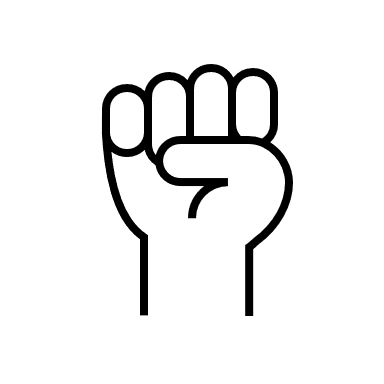 Une opposition à l’hégémonie et l’inégalité de la distribution du pouvoir
Pouvoir de productivité et de transformation
Permettre un changement dans le futur
exemples
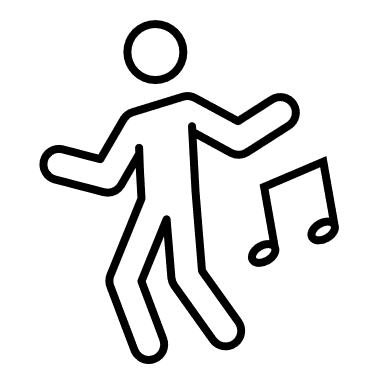 Étude du genre
Résistance par l’occupation
Fille dans une équipe de hockey
Mère qui prend du temps pour elle
Hip-hop
Apparition dans le Bronx dans les années 70
Créer un espace autonome pour pratiquer la citoyenneté
Contre la politique raciale et l’industrie de la musique mainstream
Éviter l’oppression par les groupes dominants
Devenu un moyen international pour les jeunes de s’exprimer
(Lamotte, 2014; Marsh & Petty, 2013)
Occupations sanctionées et non sanctionées en sciences de l’occupation
Essentiellement des études sur les groupes sociaux marginalisés 
Les occupations «négatives» sont souvent passées sous silence 
Les chercheurs sont intégrés dans des systèmes sociaux qui attribuent des valeurs  confrontation à des attentes de conformité
Les autrices pensent qu’il est nécessaire que les chercheurs soient plus transparents et réfléchis lors dans l’analyse de ces occupations
Mise en perspective avec la pratique
Les ergothérapeutes ont une vision holistique de la personne
Dilemme institutionnel  poser des objectifs acceptés par le corps médical
Rôle de défenseur·se du/de la client·e
Mise en lien
Cours de Magalie Steffen - addictions
Zones franches 
Texte de Rebecca Twinley « Illuminating the Dark side of occupation»
(Twinley, 2020)
Questionnements
Si un jeune de 16 ans se présentent en ergothérapie et vous explique qu’il a une pratique sexuel rémunérée et qu’il souhaite la conservée, comment agissez-vous ? Quel est notre rôle ?
La définition de l’ergothérapie selon l’AOTA, 2018, est la suivante : "Occupational therapy intervention uses everyday life activities (occupations) to promote health, well-being, and your ability to participate in the important activities in your life". Peut on toujours dire qu’elle est d’actualité ?
Avez-vous vécu, sur vos lieux de stage, des situations en lien avec des occupations non sanctionnées ?
bibliographie
Beagen, B. (s.d). Dalhousie University. https://www.dal.ca/faculty/health/occupational-therapy/faculty-staff/faculty/brenda-beagan.html 
Becker, H. S. (1963). Outsiders: Studies in the sociology of deviance. New York, NY: The Free Press 
Canada.ca. (2018). Tout le monde compte 2018 : Faits saillants – Rapport. https://www.infrastructure.gc.ca/homelessness-sans-abri/reports-rapports/pit-counts-dp-2018-highlights-fra.html?wbdisable=true#
Canada.ca. (2018). Enquête canadienne sur le cannabis (ECC) de 2018. https://www.canada.ca/fr/services/sante/publications/medicaments-et-produits-sante/enquete-canadienne-cannabis-2018-sommaire.html
Centre for critical qualitative health research. (2018, 28 septembre). Debbie Laliberte Rudman. https://ccqhr.utoronto.ca/debbie-laliberte-rudman-phd/ 
Dalousie University. (2023). School of occupational Therapy – Niki C. Kiepek. https://www.dal.ca/faculty/health/occupational-therapy/faculty-staff/faculty/niki-kiepek.html 
INSPQ. (2022). Portrait de la consommation d’alcool au Québec et au Canada. https://www.inspq.qc.ca/substances-psychoactives/alcool/dossier/portrait-de-la-consommation-alcool-au-canada-et-au-quebec 
Lamotte, M. (2014). Rebels Without a Pause : Hip-hop and Resistance in the City. International Journal of Urban and Regional Research, 38(2), 686‑694. https://doi.org/10.1111/1468-2427.12087
Marsh, C., & Petty, S. (2013). Globalization, Identity, and Youth Resistance: Kenya’s Hip Hop Parliament. MUSICultures, 38(1). Retrieved from https://journals.lib.unb.ca/index.php/MC/article/view/20206
Thiesmeyer, L. (2003). Discourse and Silencing : Representation and the language of displacement. John Benjamins. https://doi.org/10.1075/dapsac.5 
Twinley, R. (2020). Illuminating The Dark Side of Occupation : International presspectives from occupationnal therapy and occupational science. Routledge, 2020.
Université de l’Alberta. (2023). Shanon Phelan. https://apps.ualberta.ca/directory/person/sphelan